Here in Your Presence
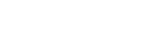 Found in Your handsFullness of joyEvery fearSuddenly wiped awayHere in Your presence
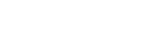 All of my gainsNow fade awayEvery crownNo longer on displayHere in Your presence
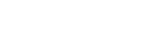 Heaven is tremblingin awe of Your wondersThe kings and their kingdomsare standing amazed
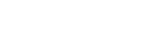 Here in Your presenceWe are undoneHere in Your presenceHeaven and earthbecome one
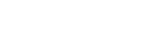 Here in Your presenceAll things are newHere in Your presenceEverything bows before You
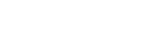 WonderfulBeautifulGloriousMatchless in every way
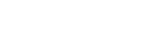 Here in Your presenceWe are undoneHere in Your presenceHeaven and earthbecome one
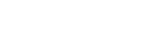 Here in Your presenceAll things are newHere in Your presenceEverything bows before You
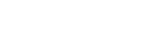 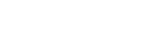